МОДУЛ 3: ИНСТАЛАЦИЯ И ПОДДРЪЖКА НА PV СИСТЕМИТЕ
Поддръжка на PV системи
Блок 3.3: Поддръжка на фотоволтаични системи
Обучаващият ще се запознае с основните коригиращи мерки, за да се избегнат често срещани грешки по време на рутинна поддръжка на PV системите. 
Ще може да идентифицира често срещани грешки и повреди по време на рутинната поддръжка и да предложи начини за тяхното избягване. 
Значението на всяко действие по поддръжката ще бъде ясно на обучаващия се заедно с начина за поддържане на всеки компонент на фотоволтаичната система. 
И накрая, обучаващият се ще има възможност да настрои контролен списък за поддръжка за различни видове фотоволтаични системи, да извърши действията, отчетени в контролния списък и да предложи коригиращи мерки.
Поддръжка на електрическата система
PV системата ще има както компоненти както с променлив ток , така и с постоянен , в случай че не се използват микроинвертори
В системата за променлив ток може да има няколко точки, подлежащи на повреда, включително:
              - Централен инвертор
              - Трансформатор при генератора (GSU)-  за големи фотоволтаични инсталации
Мерките за поддръжка и разходите зависят от използваната система за управление и подръжка на проводниците
По отношение на проводниците на фотоволтаичните системи, мерките ще бъдат минимални за проводниците в тръбопроводите или вградените модули, които са проектирани като неразделна част от стелажната и окабеляващата система
Трябва да се осигури поддръжка, за да се гарантира, че системата за управление на проводниците продължава да защитава проводниците от физически повреди
Проверка на постоянно- токовата част от PV системата
Често срещана практика е прилагането на вторична проверка на DC масива за откриване на грешки на ниво ред и модул чрез периодична проверка и тестване
Двете основни методологии, използвани за тези проверки, са ръчно електрическо измерване и въздушни инфрачервени термични изображения
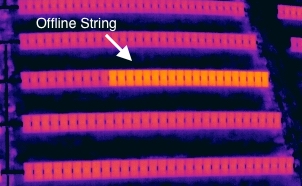 Въздушна инфрачервена термична проверка
Ръчно електрическо тестване
Ръчното електрическо изпитване/тестване : напрежение в отворен контур, работен ток или волт-амперна/V- I/  характеристика се използва като метод за откриване на неизправности в системата на постоянен ток, които мониторинговата система не може да открие
Точността на оборудването за изпитване е ограничена от комбинираната точност на сензорите за облъчване, температура и електричество, а в случай и волт-амперна/V- I/  характеристика , е ограничена до около 5% за стандартните полеви единици
За голям масив ръчното тестване се извършва в продължение на няколко дни или седмици и метеорологичните условия ще варират през това време, което затруднява установяването на относителни разлики в масива и изисква значителна документация, за да се гарантира, че измерванията са сравними
Тъй като това изпитване трябва да се извърши докато системата работи, за всички изпитвания е необходимо лично защитно оборудване, което може да ограничи скоростта на ефективните проверки и може да представлява потенциален риск за безопасността на операторите
Измерване на напрежението в отворена верига
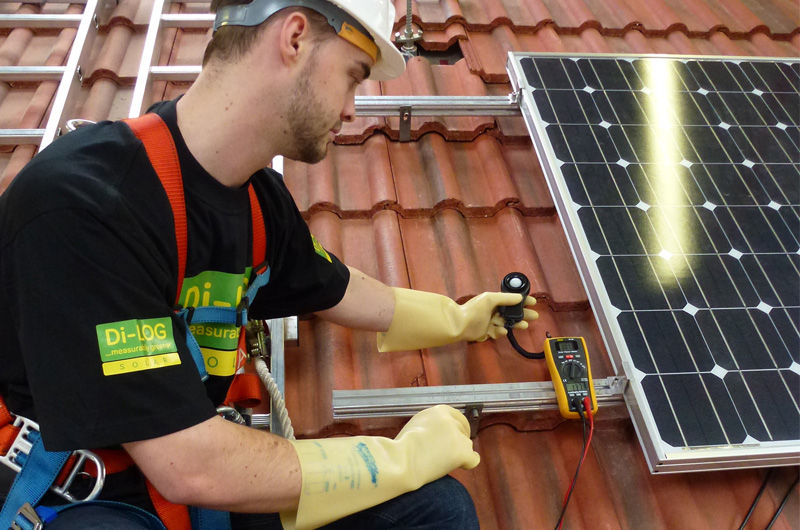 Проследяване на волт-амперната /V- I/  характеристика
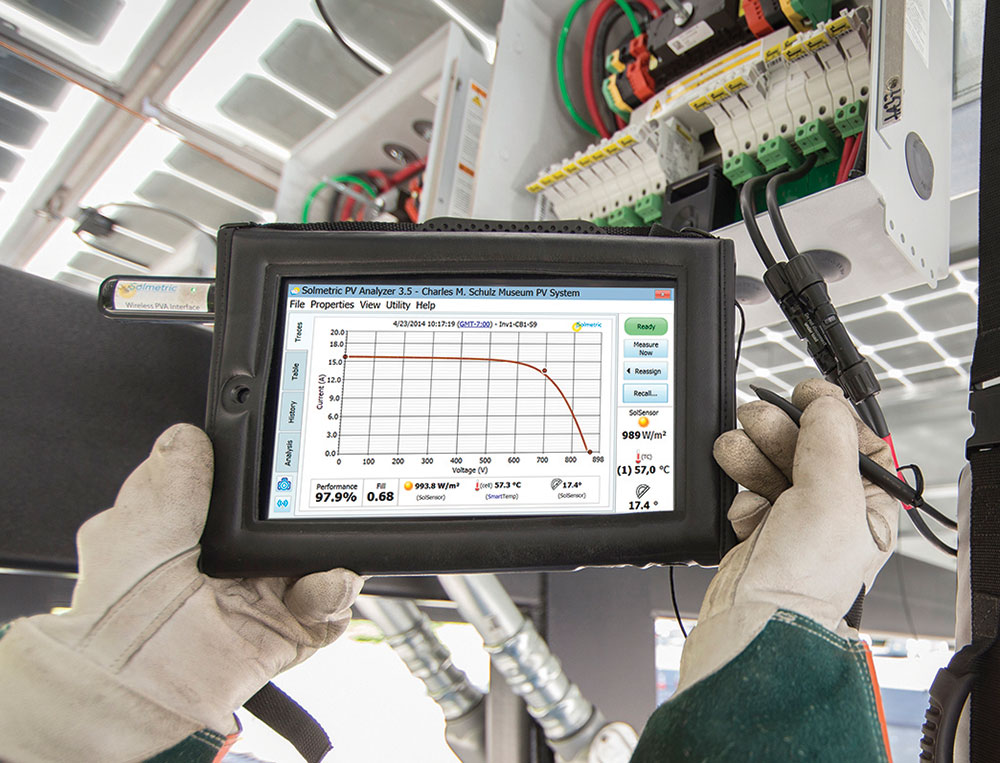 Лични предпазни средства за токови удари
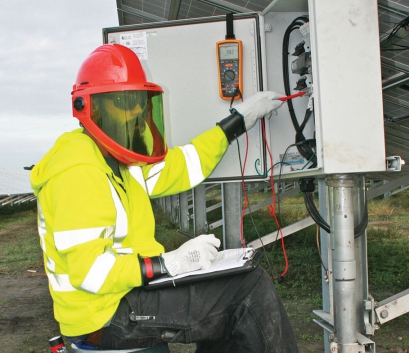 Инфрачервена инспекция на термични изображения
Следните неизправности могат да бъдат класифицирани чрез инфрачервена проверка на термични изображения:
       - Оптично изменение
       - Клетъчни пукнатини
       - Счупване на клетки - липсващ материал в клетъчната матрица
       - Потенциално индуцирано измемение
       - Клетки с късо съединение
       - Засенчване
       - Счупени връзки за взаимно свързване
       - Късо съединение на байпасните диоди
       - Грешна или неуспешна системна връзка
Поддръжка на заземяване на PV системата
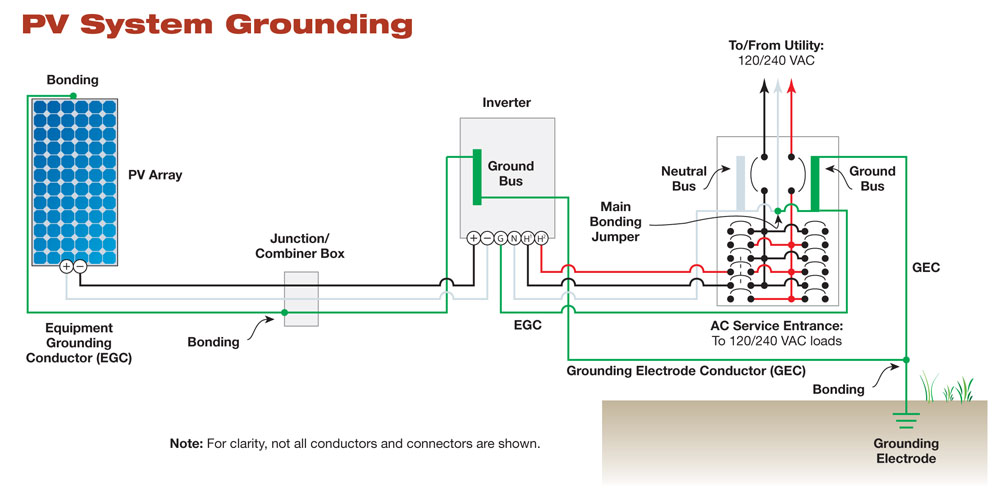 Действията по поддръжката включват проверка на състоянието на заземяващия кабел, проверка на физическата връзка на заземяването и проверка на непрекъснатостта на кабела към електрическата земя
Проблеми с PV кабелна система
Проводници, пластмасови проводници или втулки , изложени на слънчева светлина, могат да покажат деградация през дългия живот на фотоволтаичната система и да изискват евентуална подмяна 
Позволеното движение или триене върху модули, части на багажника или други проводници поради вятър или термично разширение / свиване ще изисква по-чести проверки, тестване и подмяна
Придвижването на баластирани стелажни системи по покрива може да причини повреда на тръбопровода или проводниците - дори и монтираните на земята части могат да изпитат движение за дълъг период от време 
Връзките между проводниците/ т-н.» бързи връзки», конектори/ в крайна сметка ще деформират изолацията
Проводниците, които са издърпани прекалено много или не разполагат с запас / т.е. има напрежение/, ще изискват по-честа поддръжка 
Ограничаване достъпа на животни, като катерици, до окабеляването и за поправяне на всички секции, където изолацията е била нарушена
Големите снопове от проводници може да не позволяват на проводниците в центъра на снопа да се охлаждат, както ако биха били на открито, което води до ранно влошаване на изолацията и потенциална повреда 
Проблем е директно зазиданите проводници- по- добре поставяне в тръбопровод
Пластмасови връзки и уплътнения, които могат да скъсат или прищипят проводниците
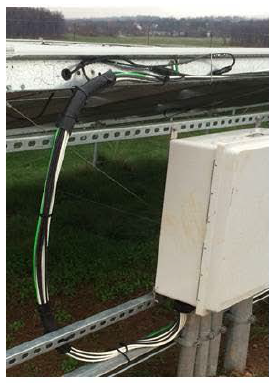 Кабелът е подложен на слънчева светлина, вятър и обледяване
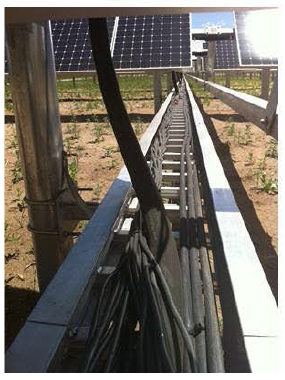 Достъп до кабел на гризачи
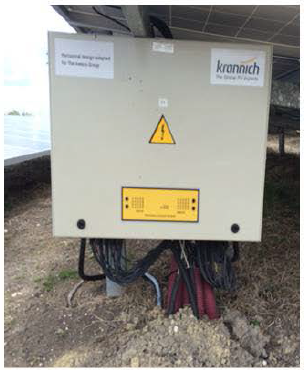 Инвертори
Надеждността на инвертора продължава да се увеличава, като 10-годишните гаранции вече са широко достъпни, а 20-годишните разширени гаранционни / сервизни планове също придобиват превес
Най-добрата превантивна поддръжка на инверторите би била извършването на необходимата поддръжка от производителя - това включва (но не само) повторно затягане закрепването на токопроводящите проводници ( втулките на клемните блокове) и почистване на въздушни филтри  
Инверторните филтри за въздух ще поемат трева и прах по време на косене, силни ветрове или други прашни условия, а планът за поддръжка трябва да съвпада с времето, когато се извършва косене на трева, и да се насрочи превантивно почистване на филтрите
В отдалечени места е препоръчително да се съхраняват резервни части за подмяна на компоненти, особено за оборудване, което обикновено се нуждае от ремонт, като части за  драйверите, ако не са налице поддръжка или гаранция на производителя.
Струнни инвертори и микро-инвертори
Микроинверторите и струнните инвертори се изключват автоматично при загуба на променлив ток и само струните от модули, свързани към струнния инвертор, остават под напрежение
Окабеляването на струнните инвертори към централния електрозахранващ блок се изключва от напрежението, което е важното предимство на струнните инвертори, което оказва влияние върху разходите за поддръжка, тъй като е по-просто и по-евтино да се работи върху обезопасено, конвенционално, променливо окабеляване ,от това да се работи върху захранване с постоянен ток
Подмяната на струнни инвертори е по-бърза и лесна от ремонта на централни инвертори и може да се извърши от електротехник, а не от специалист по инвертори 
При струнните инвертори се засягат по-малко масиви с един отказ на инвертора
Производителите на микро-инвертори са разработили сложна платформа за данни, която картографира местоположението и може да следи производителността, а също така отчита актуализациите на софтуера на ниво модул по модул - много по-подробна информация, отколкото данни от централен инвертор
Централни инвертори
Допълнителното постояннотоково захранване на конфигурацията на централен инвертор може да изисква по-голям ремонт от съответното променливо окабеляване на конфигурация на микроинвертор или струнен инвертор.
Големите централни инвертори се превръщат в централна точка на повреда - ако инверторът е изключен, умишлено за поддръжка или неволно, цялото производства на  ел. енергия се губи
Мониторингът, използващ само няколко централни инвертора, е по-малко сложен от множеството микро- и струнни инвертори и включва по-малко потребление на енергия от самата система за мониторинг
При централните инвертори се извършват и многобройни ремонти на подсистемата на инвертора (контролни карти, карти на драйвери, компоненти: матрица и кондензатори с биполярен транзистор с изолиран затвор (IGBT)), като се приема, че всеки се поправя независимо, за разлика от микро- и стлунни инвертори, където се изисква подмяна на целия блок
Инверторни експлоатационни проверки
Правилна работа на инвертора:
           - Това може да стане, като се наблюдават светодиодни индикатори, измервателни и / или други дисплеи на инвертора
Правилен режим на готовност на инвертора (ако има такъв):
           - Това може да стане чрез изключване на всички товари и уреди, работещи в системата
           - След като сте в режим на готовност, включете уред и инверторът трябва да започне почти веднага
Правилно дистанционно стартиране на дизеловия генератор на инвертора (ако е инсталиран):
            - Уверете се, че дизеловият генератор се стартира и спира при правилни нива на напрежение на акумулатора
            - Тази проверка може да бъде трудна за извършване, тъй като може да изисква изключване на всички източници на зареждане (напр. PV масив) и включване на достатъчно уреди, за да принуди батерията да намалее до зададеното напрежение за стартиране на генератора
Повишаващи трансформатори
GSU трансформаторите са често срещани и полезни във фотоволтаичните централи и рискът от повреда в исторически план е нисък
Ако GSU трансформаторът се повреди, той може да работи на празен ход в продължение на месеци
GSU са много скъпи и имат много дълъг живот
Те също са големи и тежки, а логистиката, свързана с доставката, е сложна
Доставката на GSU може да включва кран и да изисква специални разрешителни за транспорт по пътища и междусистемни превози
Рискът от повреда на GSU трансформатора може да бъде намален по време на фазата на проектиране чрез разделяне на инсталацията на множество масиви, всеки със собствен GSU трансформатор
Важно е да се следват препоръките на производителя за програма за превантивна поддръжка
Поддръжка на батериите
В случай на фотоволтаични системи, които включват батерии, поддръжката на батериите ще се концентрира върху правилните режими на зареждане, състоянието на електролитите, клемите на батерията и общата безопасност на батерията
Необходимото оборудване съдържа:
         - Хидрометър - за проверка на специфичната гъстота на електролита и следователно заряда на батерията
         - Термометър със стъклено тяло - за измерване на температурата на електролита
         - Ръчен волтметър или мултицет за проверка на напрежението на акумулатора
         - Антиоксидантно покритие за покриване на клеми и съединители на акумулатора след почистване
        - Сода за хляб - за почистване на батерии
Поддръжка на покрив при покривна PV система
Мерките за поддръжка, свързани с покрива за PV покривни системи , включват намиране и фиксиране на течове на покрива и всяка поддръжка, свързана със закрепването и въздействието на баласта върху покрива
Покривната система включва мембрана, покривна дъска, изолация/ въздушна и от изпарения/
Разходите за поддръжка на покривните системи се влияят от няколко фактора, включително:
        - Сложност на оформлението на покрива
        - Наклон / наклони/: По-трудно е, изисква повече оборудване за безопасност и обучение и струва повече разходи за извършване на ремонти на стръмен покрив, отколкото ниско наклонен покрив
        - Състояние на покрива
        - Размер на покрива
        - Материал на покрива
Поддръжка на покрива: Премахване на сняг и лед
Сняг рядко се отстранява от фотоволтаичните системи, тъй като не е рентабилно и може да възникне повреда на PV модулите и окабеляването
Снегът може да се плъзга от масиви, наклонени повече от 30 градуса, но ще остане на по-ниски наклони, докато се стопи
Ако снегът не бъде отстранен, годишното производство се намалява до 15% (при много снежен климат
 Понякога е необходимо да се отстранява снега, за да се избегнат ограничения при натоварване на теглото на покрива
За лек сняг турбофон или четки и чистачки могат да нанесат по-малко щети от лопати и гребла, но е необходимо изключително внимание, за да се избегнат щети
Понякога снегът се отстранява от покрива или земята пред масива, за да се осигури просвет, за да може снегът да се плъзне от PV масива
Поддръжка на покрива: Премахване на замръзнали локви и висулки
Ледените локви трябва да бъдат премахнати, за да може покривът да се оттече правилно
Снегът над ледената локва може да бъде отстранен с гребло или лопата, а самата замръзнала локва- с помощта на химикали за топене на лед или кабел за обезледяване
Трябва изключително да се внимава да не се повреди покривната мембрана, PV модулите или свързващите проводници
Събраните отпадъци / листата  и др. боклуци/трябва да бъдат премахнати, за да се позволи изтичане на водата и да се предотврати наличие на материал за загнездване на покрива
Поддръжка на покрива - детайл
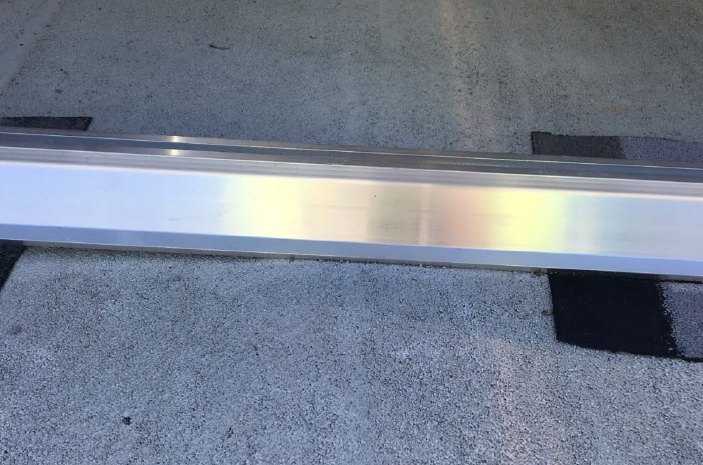 Добра практика е да има непрекъснат плъзгащ лист под елементите на закрепване на модулите, за да се избегне директен контакт с покривната мембрана
Баластирани и механично закрепени PV стелажни системи
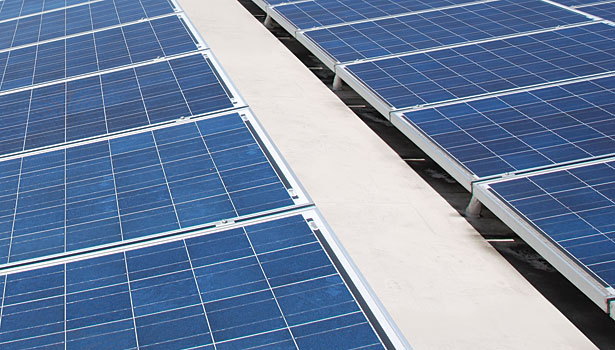 Механично закрепена PV стелажна система
Баластирани и механично закрепени PV стелажни системи
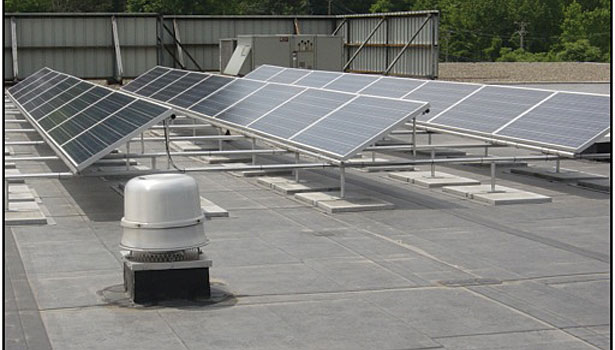 Баластирана PV стелажна система
Поддръжка на баластирани и механично закрепени PV стелажни системи
Баластираните PV стелажни системи могат да се предпочитат за някои покриви с нисък наклон (за намаляване на натоварването от вятър) и те осигуряват по-добра хидроизолационна надеждност, което е важно особено за съществуващите покриви, които са над няколко години
Общото правило обаче е да инсталирате механично прикрепени PV стелажни системи
Инсталирането на баластирана PV стелажна система може да подобри разходите за поддръжка  от покривен материал и изолация, но се получава:
        - Изменения по покрива: Добавеното тегло на баластираната система (обикновено два пъти повече от механично прикрепена система) може да доведе до отклонение в покрива и увеличаване местата за задържане на вода
        - Увреждане от вятъра
        - Екстремни натоварвания от сняг (за баластирани PV стелажи с нисък наклон)
        - Поддръжка на правилния дренаж на покрива: баластираните PV стелажи предполагат повече усилия, за да се предпази покривът от отпадъци и да се гарантира, че тези препятствия не възпрепятстват отводняването
        - Изменения на връзките на покрива: Неукрепените баластирани компоненти могат да се движат с течение на времето и кумулативното движение ще изисква преразглеждане на монтажа, за да се избегнат напрежения
Наземни фотоволтаични системи
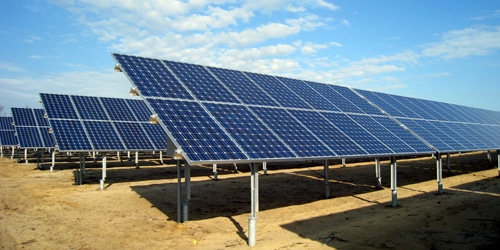 Въпроси за поддръжка на наземни фотоволтаични системи
Наземните фотоволтаични системи избягват проблемите с поддръжката на покрива, но въвеждат проблеми с поддръжката на земята, включително:
        - Управление на растителността (косене, подрязване, премахване на дървета, хербициди), които често се оценяват като цена за площ
        - Премахване на сняг
        - Изискванията за почистване се увеличават за монтираните на земята масиви, тъй като те са по-близо до източника на въздушни замърсявания и прах
Наземни фотоволтаични системи: Управление на растителността
Намаляването чрез химикали на  растителността може да бъде по-ефективно и в пъти по-евтино, особено в сухите райони
В климат с големи валежи, разходите за косене на трева и контрол на растителността могат да се равняват или надвишават разходите за поддръжка на оборудването
Добрите практики могат да включват:
       - Пресаждане с видове с нисък растеж, избрани от експерт
       - Засаждане с подходящо за опрашители или друго поддържащо местообитание подпочвено покритие
       - Запазване на съществуваща, понякога местна, растителност чрез свеждане до минимум, което може да намали заразата с плевели.
В случай на използване на животни за управление на растителността, правилен подбор на животни
Използване на животни за управление на растителността
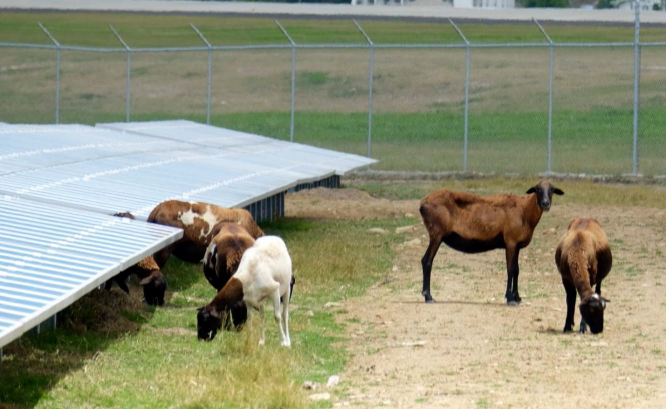 Овцете могат да се използват за контрол на растителността, но не и кози или крави
Наземни фотоволтаични системи: Ерозия поради валежи
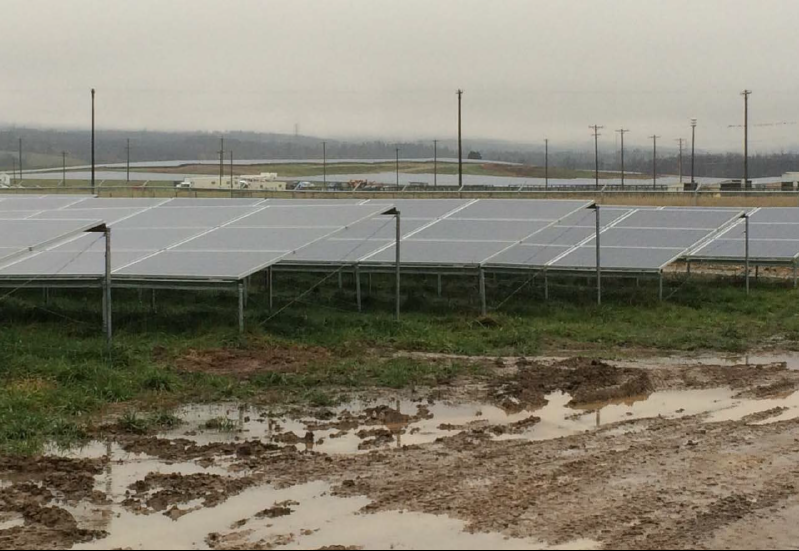 Наземни фотоволтаични системи: Ерозия поради валежи
Големите валежи могат да застрашат стабилността на основите и оградите на фотоволтаиците, да изровят затрупаните проводници и да повредят достъпите и инверторните складове 
Добра практика е да се проектират специални канвки за оттичане на дъждовната вода, които се включват в централния канал и в системата за управление на дъждовна вода, като например басейн, язовир и др.
Изтичането и ерозията могат да бъдат намалени чрез стабилизиране на почвената повърхност с полимерни почвени кондиционери
Наземни фотоволтаични системи: отстраняване на сняг
Премахването на сняг може да включва: отстраняване от самия масив, изчистване на пътища за достъп и алеи и премахване, когато снегът се натрупва, докато се плъзга по повърхността на масива
Ако снегът се отстрани от масива, трябва да се внимава модулите да не бъдат повредени механично от техниките за отстраняване
В случай на едноосни тракери, могат да възникнат значителни щети, ако снегът не се изчисти между редовете на тракера, тъй като модулите могат да влязат в контакт с натрупания отстрани сняг , когато механизмът за проследяване е в крайните си източни или западни позиции
Проследяващи PV системи/тракинг системи/
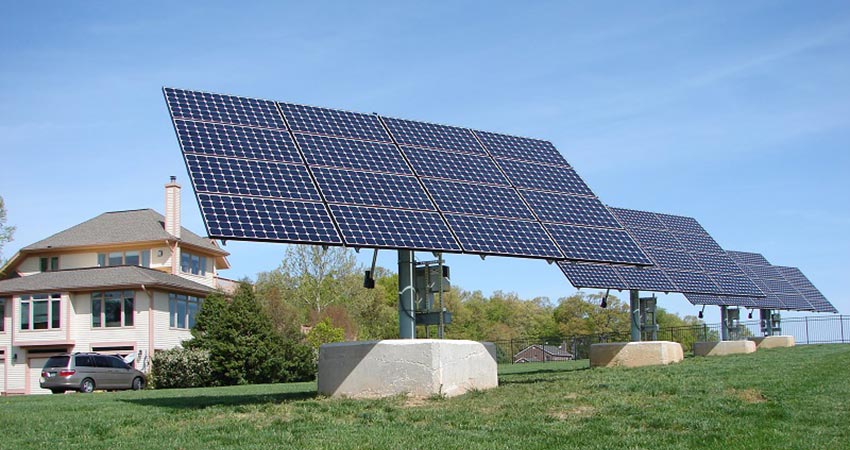 Тракинг PV системи
Сложността на системите за проследяване изисква много повече поддръжка, не само върху носещите се подвижни части на масива, но и за свързаната система за задействащи механизми и управление
Тези допълнителните съображения за системите за проследяване включват:
        - Електрически аспекти: Проверка електрическите връзки и корпуса на двигателя за  проследяване / контролера; проверка заземяващите връзки от износване
        - Управление: Проверка и калибровка анемометъра, смяна чашата/колелото/; инспекция на  инклинометър; проверка на крайния превключвател; замяна филтъра на вентилатора на проследяващия контролер; проверка / тестване контролера за проследяване
        - Рейка и задвижване: Проверка въртящия момент на задвижващия вал и визуално проверка смазването на скоростната кутия; инспектиране таблицата с модули; смазване винта на крика; проверка винтовия крик; смазване шпиндела; проверка въртящия момент на предавката и проверка износването; смазване и оглеждане универсалната фуга; смазване лагерите / карданите за монтаж на тракер; поправка / смяна задвижващия вал на тракера; замяна хидравличния цилиндър; смяна лагер за задвижване на тракера; смяна контролер на двигателя на тракера; смяна лагера за монтиране на тракера; замяна / надстройка софтуера за контрол на проследяващия механизъм
Условия на околната среда
Много условия на околната среда могат да повлияят на поддръжката на фотоволтаичните системи, а много от тях са извън човешкия контрол
Замърсяването може да се отстрани чрез почистване и евентуално по време на процеса на избор на място
Други условия на околната среда, които могат да повлияят на поддръжката на фотоволтаичните системи, но са извън контрола на човека, включват:
         - Влажност (това може да се реши чрез инсталиране на осушители в помещения с  чувствително оборудване)
        - Горещ климат
        - Силен вятър
        - Градушка
        - Солен въздух
        - Висока инсолация
Почистване на фотоволтаични системи
Зацапването намалява енергийната продукция на фотоволтаичния масив и може да доведе до локализирани грешки в горещата точка, ако замърсяването е неравномерно
Трябва да се положат усилия за намаляване на неравномерното замърсяване, например от птичи изпражнения
Трябва да се внимава с почистването на масива, за да не се повредят компонентите - добра практика е да следвате препоръките на производителя на PV модула при всяко почистване на масива
Почистването на PV модулите трябва да се извършва с обикновена деминерализирана вода с мек препарат, препоръчан от производителя
Икономичен метод е с кофа с вода, препарат за почистване на ленти и чистачка, като се използват припокриващи се вертикални удари по същия начин, като стъклото на прозореца се почиства на търговски сгради
Не се препоръчва използването на вода под високо налягане, четки или всякакъв вид разтворители, абразиви или тежки почистващи препарати
Роботни системи за почистване се предлагат за широкомащабни фотоволтаични системи
Проливните дъждове водят до почти цялостен ефект на почистване, докато леките дъждове почистват много по-малко ефективно и дори могат да увеличат замърсяването, ако прахът тогава се придържа към оскъдни водни капчици
В случай на обилен сняг, разстоянието между дъното на масива и земята или покрива избягва задвижвания от вятъра и позволява на снега да се плъзга
Почистване на PV система: Предотвратяване от местни източници на замърсявания
Земеделски прах: Почистването може да се извърши след оран - в части от света без активно опазване на почвата, устойчивият прах може да изисква често почистване
Строителен прах: Почистването може да бъде планирано след приключване на строителството наблизо
Прашец: Планиране на почистване след края на поленовия сезон
Популации на птици: Намаляване на открити пукнатини между панелите, където птиците могат да изграждат гнезда; използвайте пластмасови плъзгачи за птици, за да промените плоските повърхности към стръмни наклони; използвайте мрежи за птици, за да запечатате области под панелите до покрива напълно около масива; инсталирайте птичи шипове по горния ръб на масива, за да предотвратите кацане; използвайте пластмасова бухал или сокол с въртяща се глава, за да изплашите птиците; Планирайте услугите на покрива и премахване на гнездата според времето на сезона на гнездене
Дизелова сажди: присъства в градове и концентрации, като автобусно депо и може да изисква често почистване
Промишлени източници: Процеси като готвене или производство могат да бъдат източници на замърсяване от масив. Това може да бъде идентифицирано чрез тестване на проби от замърсявания - например филтър, добавен към фритюрника, може да намали маслото в кухненския отработен въздух
Замърсяване на PV модул поради прах на строителната площадка
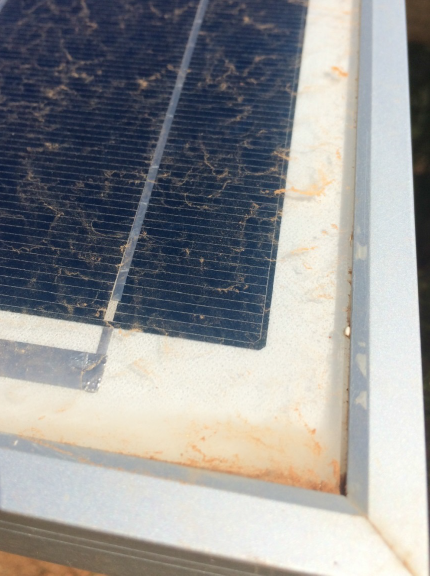 PV замърсяване от птичи популации
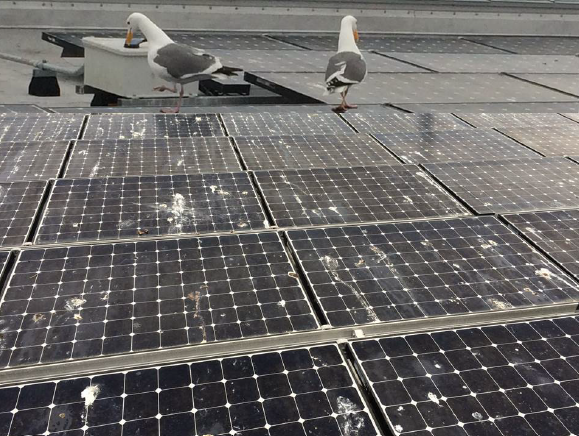 Степен на разграждане на PV модула
Това са индикативни стойности, които често се използват консервативно в бизнес плановете. Повечето текущи модули имат степен на деградация от 0,2-0,25% / година (източник: Franehofer Institute ISE)
O&M Контролен списък за най-добри практики
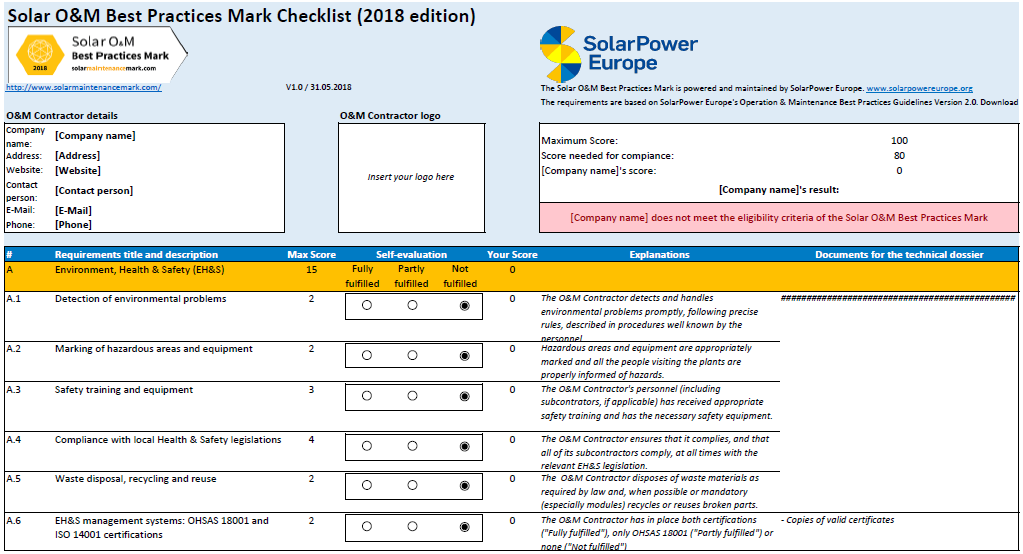 http://www.solarmaintenancemark.com/
O&M Най- добри практики
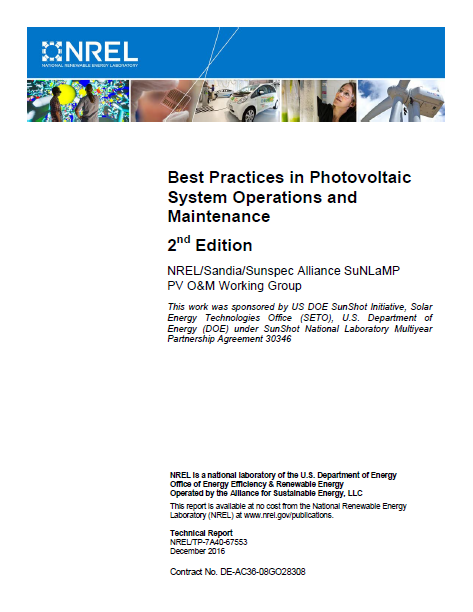 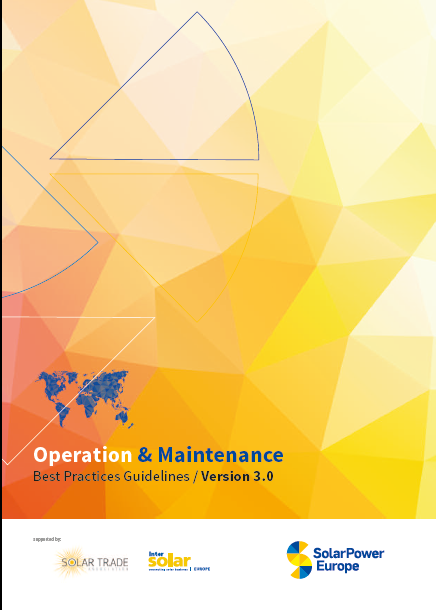 Благодаря за вниманието